PRESENTASI TUGAS BESAR
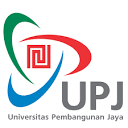 GALIH WULANDARI SUBAGYO, s.T.,M.T.,
PERTEMUAN KE 8MINGGU KE 8
Deskripsi
Mata Kuliah ini membahas berbagai aspek manajemen konstruksi, mulai dari tahap perencanaan (planning), perancangan (design), pelelangan, sampai tahap pelaksanaan dan tahap akhir. Berbagai proses yang terdapat  dalam suatu siklus proyek konstruksi dijelaskan secara umum dan menyeluruh.

TIU		: Mahasiswa memahami berbagai proses yang terdapat dalam 
		  suatu siklus proyek konstruksi secara umum, Menyeluruh dan 
		  memahami sisi manajerial dari suatu proyek konstruksi

Kode Kuliah	: CIV-206

Jumlah SKS	: 3 Kuliah

Sifat Kuliah	: Wajib
Silabus
BAB 1		Manajemen Konstruksi dan Industri jasa Konstruksi
BAB 2		Daur Hidup Proyek (Project Life Cycle)
BAB 3		Pelelangan
BAB 4		Kontrak konstruksi
BAB 5		Organisasi Proyek (Tugas dan Tanggung Jawab) 
BAB 6		Pengantar WBS, Persiapan Tugas Besar dan Tahap perancangan
BAB 7		Penjadwalan proyek
BAB 8		Ujian Tengah Semester
BAB 9		Tahapan Konstruksi
BAB 10		Manajemen Pembiayaan Proyek
BAB 11		Inspeksi dan Quality Assurance dalam Tahap Konstruksi
BAB 12		Pengadaan Barang dan Jasa konstruksi
BAB 13		K3 dalam Proyek konstruksi
BAB 14		Jenis Dokumen Proyek Konstruksi
BAB 15		Presentasi Tahap akhir
BAB 16		Ujian Akhir Semester
KOMPOSISI PENILAIAN
Tugas Besar/Kelompok		35%
Ujian Tengah Semester		30%
Ujian Akhir Semester		35%
PERTEMUAN KE- 15
MINGGU KE - 15
TERIMA KASIH